燃气企业安全生产标准化实施要点介绍
黑龙江省燃气协会
黄艳
目录
1
安全生产标准化实施依据及主要内容
2
安全生产标准化实施中注意的问题
3
安全生产标准化实施可达到的效果
安全生产标准化实施依据及主要内容
实施依据
《中华人民共和国安全生产法》第四条提出：生产经营单位必须遵守本法和其他有关安全生产的法律、法规，加强安全生产管理，建立健全全员安全生产责任制和安全生产规章制度，加大对安全生产资金、物资、技术、人员的投入保障力度，改善安全生产条件，加强安全生产标准化、信息化建设，构建安全风险分级管控和隐患排查治理双重预防机制，健全风险防范化解机制，提高安全生产水平，确保安全生产。
安全生产标准化实施依据及主要内容
实施依据
《中华人民共和国安全生产法》第二十一条提出：生产经营单位的主要负责人对本单位安全生产工作负有七项职责：（一）建立健全并落实本单位全员安全生产责任制，加强安全生产标准化建设。
安全生产标准化实施依据及主要内容
实施依据
安全生产法中安全生产标准化给予了重点要求，要求生产经营单位加强安全生产标准化建设，还将其与信息化建设并列，作为提升安全生产管理水平的两大重要途径。
此外，明确要求生产经营单位的主要负责人建立健全并落实本单位全员安全生产责任制，并加强安全生产标准化建设。这一规定进一步强调了安全生产标准化在生产经营单位中的核心地位，以及主要负责人对此承担的重要责任。
安全生产标准化实施依据及主要内容
实施依据
《企业安全生产标准化基本规范》（GB/T33000-2016）：此标准的发布，为所有类型的企业提供了一个通用的安全生产标准化框架，包括燃气企业在内，都需要依据此标准建立和完善自身的安全生产管理体系。
规范规定了企业安全生产标准化的一般要求和核心要求。其中核心要求包括：目标职责、制度化管理、教育培训、现场管理、安全风险管控及隐患排查治理、应急管理、事故管理和持续改进共八个方面的内容。
安全生产标准化实施依据及主要内容
实施依据
中国城市燃气协会充分考虑了燃气行业的特殊性和实践经验，制定了《城镇燃气经营企业安全生产标准化规范》，为城镇燃气经营企业提供了更加具体、可操作、可执行落实的安全生产标准化指导细则。
安全生产标准化实施依据及主要内容
主要内容
安全生产标准化定义
企业通过落实安全生产主体责任，全员全过程参与，建立并保持安全生产管理体系，全面管控生产经营活动各环节的安全生产与职业卫生工作，实现安全健康管理系统化、岗位操作行为规范化、设备设施本质安全化、作业环境器具定置化，并持续改进。
安全生产标准化实施依据及主要内容
主要内容
安全生产标准化实施依据及主要内容
主要内容
安全生产标准化实施依据及主要内容
主要内容
制度化管理

（1）法规标准识别；
（2）规章制度；
（3）操作规程；
（4）文档管理
安全生产标准化实施依据及主要内容
主要内容
法规标准识别

考评内容：企业应建立识别和获取适用、现行有效的安全生产和职业卫生法律法规、标准规范的管理制度，明确主管部门，确定获取的渠道、方式。各职能部门和基层单位应及时识别和获取本部门适用的安全生产和职业卫生法律法规、标准规范，向主管部门汇总，建立资料库，及时更新，并发布清单。
安全生产标准化实施依据及主要内容
主要内容
规章制度
考评内容：企业应建立健全安全生产规章制度，广泛征求从业人员意见和建议，规范安全生产管理工作。企业安全生产规章制度包含下列内容:(1)目标管理:(2)安全生产和职业卫生责任制:(3)安全生产承诺:(4)安全生产信息化:(5)四新(新技术、新材料、新工艺、新设备设施)管理:(6)法律法规和标准规范管理:(7)安全投入管理:(8)文件、记录和档案管理:(9)安全教育培训管理:(10)班组安全活动:(11)职业健康管理:(12)个体防护装备管理:(13)安全风险管理:(14)隐患排查治理:(15)消防安全管理:(16)应急管理:(17)事故管理:(18)燃气事故统计分析:(19)建设项目安全设施“三同时”管理:(20)设备设施安全管理:(21)特种设备管理:(22)用电设备设施管理:(23)燃气质量管理:(24)燃气场站运行管理:(25)燃气管网运行管理:(26)燃气供应调度管理:(27)自动化控制和信息设备管理:(28)用户燃气设施管理:(29)用户燃气安全检查:(30)燃气安全宜传:(31)危险物品管理:(32)危险作业管理:(33)施工和检维修安全管理:(34)特种作业人员管理:(35)安全警示标志管理:(36)安全预测预警:(37)安全生产奖惩管理:(38)变更管理:(39)相关方安全管理:(40)安全生产报告:(41)绩效评定管理。
安全生产标准化实施依据及主要内容
评定标准及程序
企业安全生产标准化管理体系的运行情况，采用企业自评和评定单位评审的方式进行。

安全生产标准化评定项目为8个一级要素，32个二级要素，共计1000分。


评定评分=
安全生产标准化实施依据及主要内容
评定标准及程序
评定分为一级、二级、三级，一级为最高。一级企业评定评分不低于90分；二级企业评定评分不低于80分；三级企业评定评分不低于70分。
安全生产标准化实施中注意的问题
问题一：部分企业主要负责人对安全生产标准化体系的建设重视不足，缺乏对其内容的深入研究与理解，同时也未充分认识到标准化实施对企业安全生产的积极作用。
解决建议：企业主要负责人需亲自深入研读标准化体系文件，将标准化建设纳入年度安全生产工作考核的关键指标，并指定专人或团队负责推进实施，持续进行体系的改进与完善，确保标准化建设的有效性与实用性。
安全生产标准化实施中注意的问题
问题二：部分企业在制定安全生产标准化文件时，面临企业内人员素质与专业能力不足的问题。
解决建议：企业应组建具备丰富实践经验的专项工作小组，并加强内部培训，提升员工对标准化的理解与执行能力；也可引入外部专业机构或专家团队提供技术支持；加强同行业间的交流与合作，向先进企业学习标准化建设的成功经验与做法。
安全生产标准化实施中注意的问题
问题三：部分燃气企业标准化体系制定后与实际运营脱节，未能有效执行与落实。
解决建议：
（1）需从员工思想认识层面入手，加强员工对标准化重要性的认识与理解，强化教育培训，确保每位员工都能明确掌握标准化实施的目的、意义及具体要求。
（2）加强实施过程中的监督和检查，对未按照标准化要求执行的员工进行严格的考核与处罚。
（3）通过定期召开安全工作例会，对标准化执行情况进行反思与总结，及时调整影响标准化实施的组织架构和职责划分，确保其实用性与有效性。
安全生产标准化实施可达到的效果
可建立一套完整的安全生产管理体系
安全生产标准化是企业安全生产管理高标准、高质量、精细化的重要体现。通过安全生产标准化的实施，要求企业从细节入手，对每一个生产环节、每一个操作步骤都进行严格的规范与管控，可使企业建立起一套完整、精细的安全生产管理体系，为企业的安全生产提供有力保障。
安全生产标准化实施可达到的效果
可作为企业主要负责人安全管理的重要抓手
燃气企业主要负责人作为安全生产的第一责任人，重视推动安全生产标准化的有效实施，可使安全生产的各项标准灌输落实到全体员工，全员参与、全员知晓、全员执行安全生产标准化是企业负责人保证安全生产的重要抓手。
安全生产标准化实施可达到的效果
可使员工做好安全工作有章可循
安全生产标准化的有效实施，可使员工能够清晰了解每一步操作的要求与标准，所有操作工作都得以在明确的规章制度指导下进行，这从根本上改变一些员工以往凭经验、想当然的操作习惯，从而确保操作过程的规范性与安全性，可最大程度避免因人为原因而导致的事故发生。
安全生产标准化实施可达到的效果
可促进企业安全管理工作得到持续改进
通过安全生产标准化量化考核的有效实施，不仅可对自身的安全生产管理水平进行全面评估，也可与省内及国内优秀燃气企业横向对比，精准识别出自身在制度建设、人员培训、设备管理、风险防控等方面的短板与弱项，进而有针对性地制定改进措施，实现安全生产管理水平的不断提升。
安全生产标准化实施可达到的效果
可赢得政府、用户的信任
燃气企业通过扎实开展安全标准化实施的量化评价，将会使安全管理水平得到显著提升，特别是达到一、二级标准的企业，更能赢得政府、用户的信任，有助于提升企业的社会形象和安全保障能力，可为企业的可持续发展奠定坚实的安全基础。
省住建厅和各级行业行政主管部门非常重视安全生产标准化工作的建设和实施，相信在各级行业行政主管部门的进一步推动下，在黑龙江省燃气协会的精心组织指导下，在燃气企业具体建设实施下，此项工作的有效实施将会为燃气安全生产管理工作发挥更大的作用。
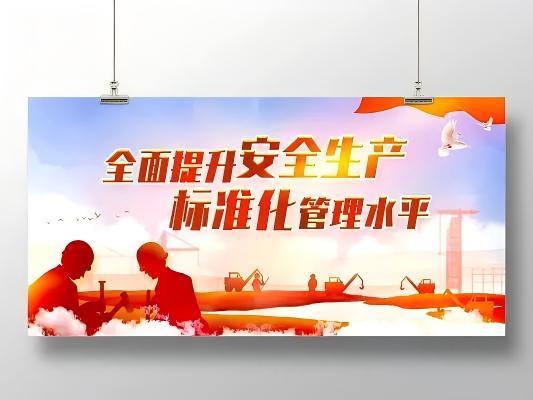